高 血 压
蔡甸区中医医院
付玉山
高血压是最常见的慢性病。我国因心脑血管病导致的死亡占居民总死亡的40％以上，约70％的脑卒中死亡和约50％的心肌梗死与高血压密切相关。
但由于它很少有明显的症状，大约一半的患有高血压的人群不知道自己是高血压患者，从而导致严重的医疗问题。
高血压是威胁人类健康的杀手
全世界每年有1200万人死于跟高血压有关的疾病
每100个脑出血病人中有93人患高血压
每100个脑梗塞病人中有86人患高血压
每100个冠心病人中有50~70人患高血压
问题1：什么叫高血压？
高血压其实是一种描述性诊断，通俗地讲，就是动脉血压超过了正常标准。

高血压的定义：未使用降压药物的情况下诊室收缩压>140mmHg和（或）舒张压>90mmHg”
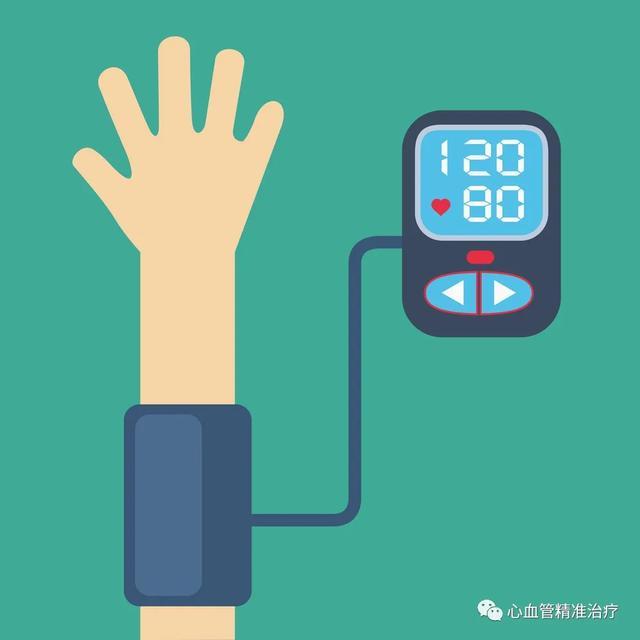 问题2：为什么每次测得的血压几乎都不一样？
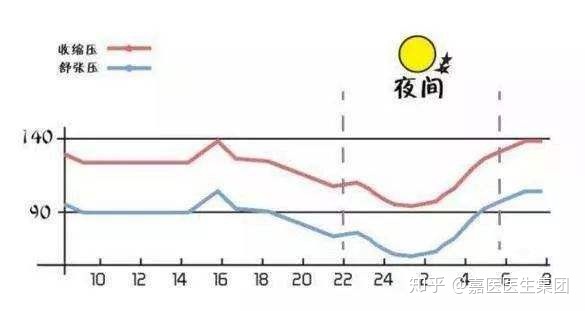 正常人24小时动态血压是波动的，血压最高点一般在上午9～10时及下午4时至晚上8时，血压最低点在午夜1～3时。
血压受运动、激动、紧张、进食、药物、饮酒等多种因素影响，每天不同时段也会有不同的波动。故测血压应在平静状态下测量，有一定波动是正常的。
[Speaker Notes: 通俗来说就是两次不同时间测量的血压，大的数字大于140，小的数字大于90，这个就可以确定是高血压了。]
问题3：高血压有什么危害？
＊脑梗死与腔隙性脑梗死
＊脑出血（出血性脑卒中）
＊冠心病与心梗, 心衰, 房颤
＊心肌肥厚，主动脉夹层
＊眼底视网膜出血、眼底动脉痉挛
＊失明
＊肾衰
＊肾小球动脉硬化
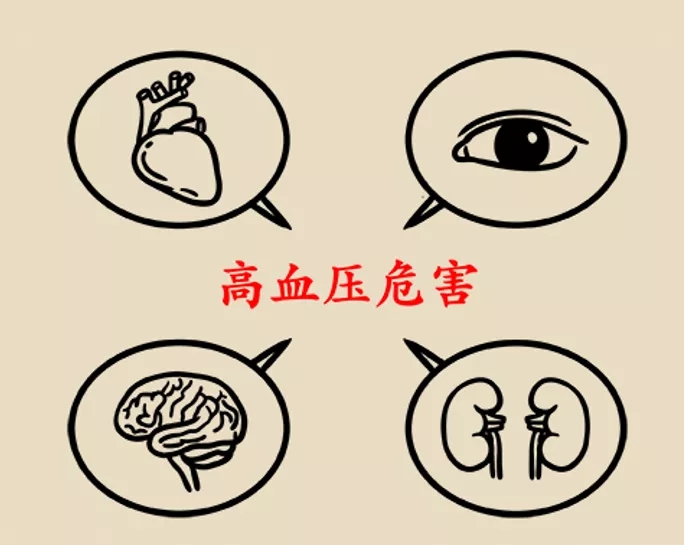 问题4：高血压患者需要做哪些检查？
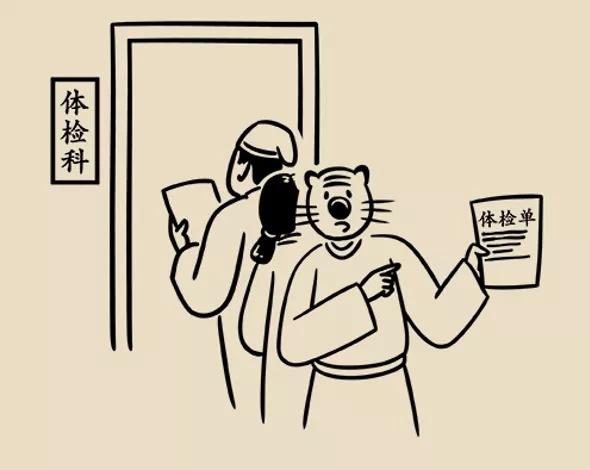 血生化：有助于了解血电解质水平以及是否合并肾脏损伤、糖尿病、高血脂。
心电图、心脏彩超、尿液ACR检测尿蛋白：评估心脏、肾脏受累程度。
问题5：所有的高血压都需要治疗吗？
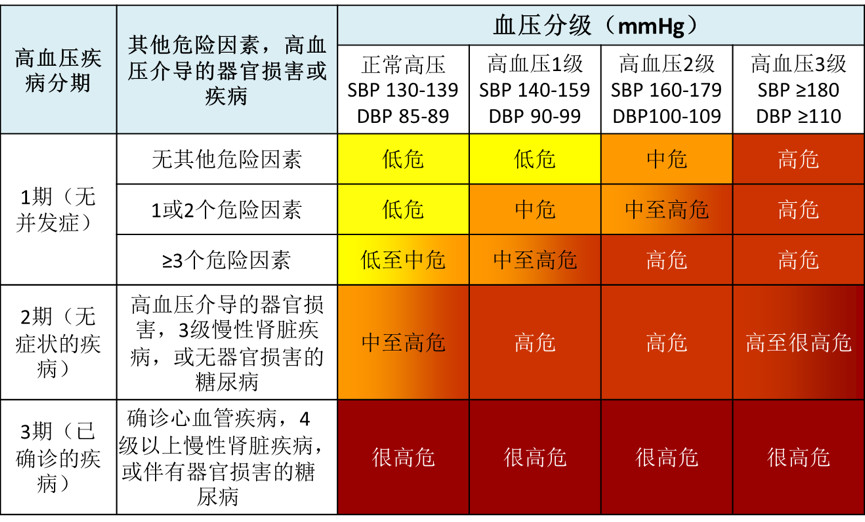 低、中危患者：
可以尝试数周至数月的单纯非药物疗法；

高危、极高危患者：
非药物治疗+立即药物治疗；
所有患者都应该进行治疗。
非药物治疗                                                            药物治疗
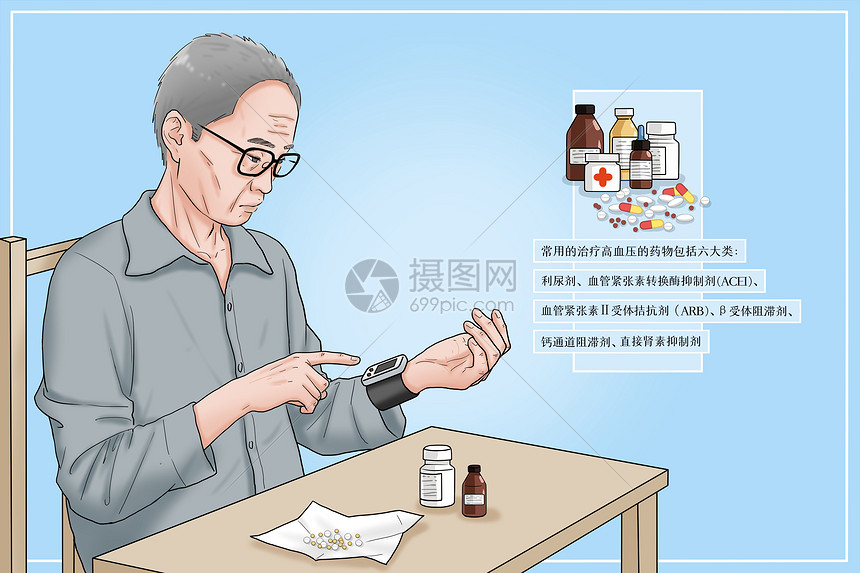 少盐、少酱油、味精
控制主食
控制高热量含糖饮料
少食含盐量高的腌制品
适量运动
戒烟限酒
心理平衡
[Speaker Notes: 根据高血压指南，运动频率保持在每周4~7天，每天累计30～60分钟的中等强度有氧运动。对于身体机能下降的老年人来说，快走是比较适宜的运动方式，既能保护老年人免受高强度运动的肌肉关节损伤，又能使得老年高血压患者达到一定的运动量，有助于降低血压。不同于普通的步行，快走对步速和行走距离有一定的要求，一般要求每分钟80-90步，行走6000步左右为宜。当然，对于老年人而言，每个人的身体机能有较大差异，应量力而行，不做过度运动。]
问题6：药物需要终身服用吗，会不会产生耐药的问题？
确诊高血压之后，必须按医生建议坚持长期服药并监测血压。
血压达标后，切忌自行停药，以免停药造成血压反复波动而形成脑血管动脉瘤，在血压升高时容易破裂出血，造成瘫痪甚至死亡。
降压药极少耐药，如果是正常用药期间血压升高，应及时去医院，不要擅自加药也不要擅自换药。
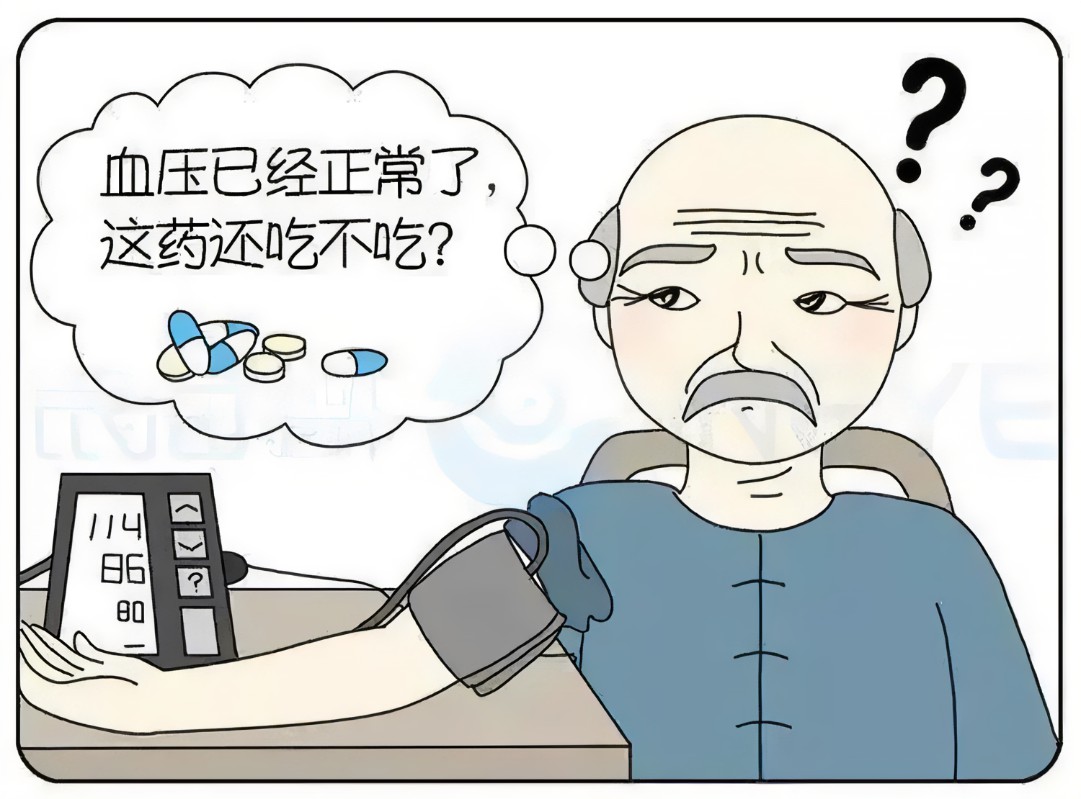 [Speaker Notes: nashen]
问题7：药物漏服怎么办？
如果是短效药物，白天漏服的情况下，若在两次用药时间间隔的1/2以前，可立即补服，下次正常服药；漏服时间在两次用药时间间隔的1/2之后，应立即补服并适当推迟下次的服用时间。
对于夜间漏服的情况，由于晚上人体血压较平稳，可不补服。
对于长效药物如波依定、拜新同、倍他乐克等，由于作用时间较长，即使两三天漏服，血压仍可维持在一定范围内，一般不必加服；若漏服超3天且血压升幅较大，可加服一次短效药并密切监测血压情况，之后按正常周期服用即可。
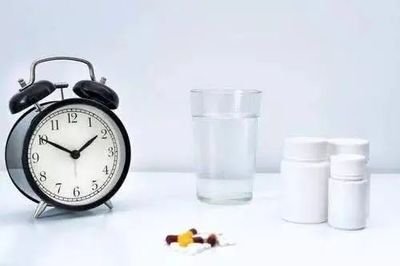 [Speaker Notes: nashen]
问题7：血压降得越快越好吗？
平稳降压才是硬道理！
快速降压不仅无益，反而会增加心脑血管病发生的风险。过快降压导致代偿性心率增快，心肌耗氧增加，心脏负担加重，增加心绞痛、急性心肌梗死、急性心力衰竭、甚至猝死的风险；还可影响脑血管的灌注，甚至诱发脑水肿、脑出血和脑梗死。
所以，要平稳降压，使血压稳步降低，并维持稳定。
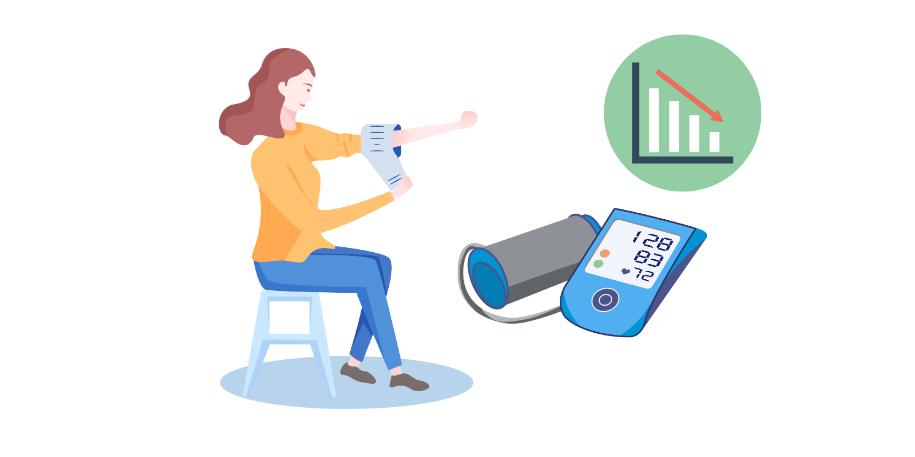 问题8：怎么预防高血压呢？
运动频率：
保持在每周4~7天，每天累计30～60分钟的中等强度有氧运动。

对于身体机能下降的老年人来说，快走是比较适宜的运动方式，既能保护老年人免受高强度运动的肌肉关节损伤，又能使得老年高血压患者达到一定的运动量，有助于降低血压。

不同于普通的步行，快走对步速和行走距离有一定的要求，一般要求每分钟80-90步，行走6000步左右为宜。
[Speaker Notes: 当然，对于老年人而言，每个人的身体机能有较大差异，应量力而行，不做过度运动。]
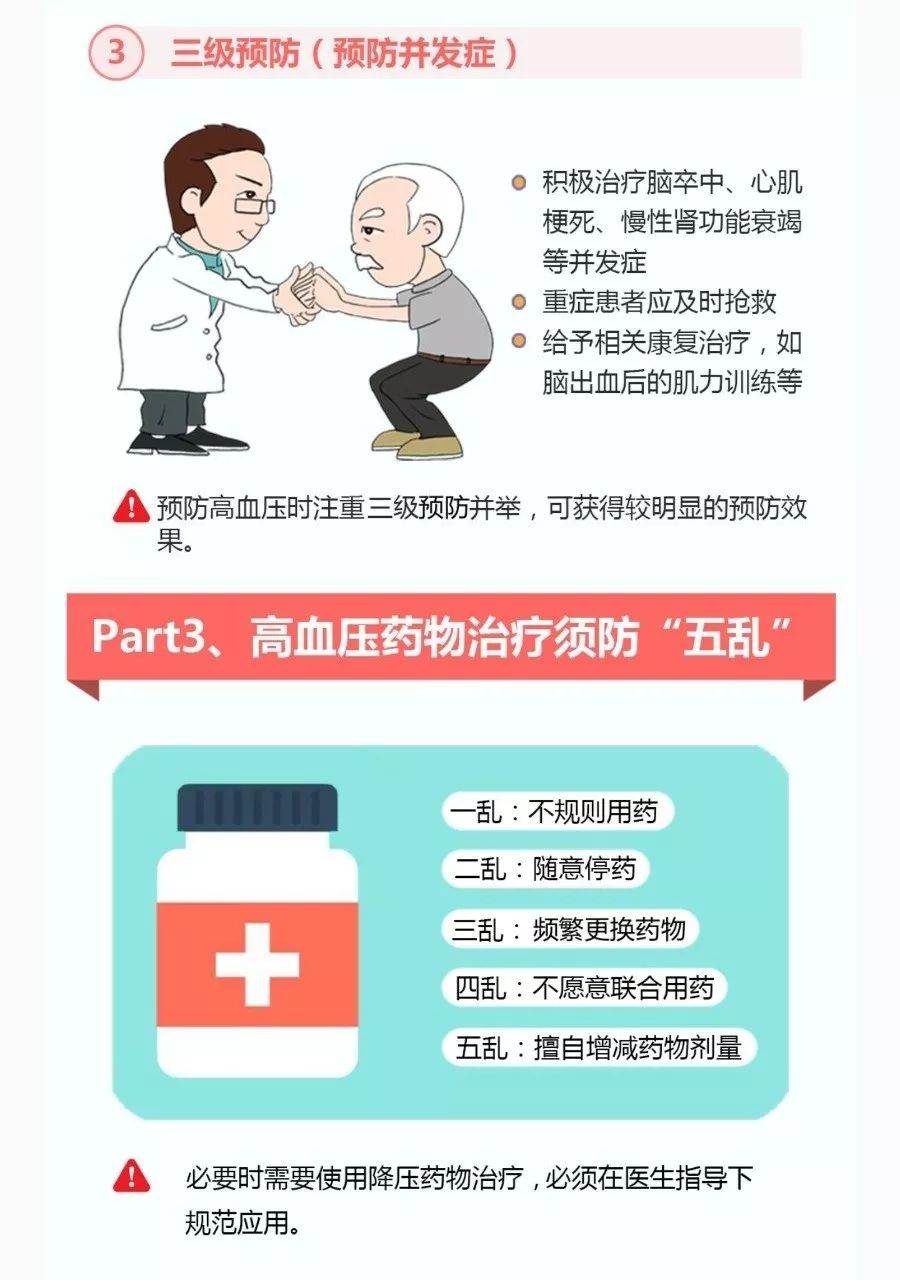 老年人高血压的临床特点
1、以收缩压升高为主
2、血压波动比较大，特别是收缩压。
3、血压易受体位变动的影响，体位性低血压发生率较高。
4、老年人由于动脉硬化，容易出现体假性高血压
5、餐后低血压比较多见，表现为头晕、晕厥、心绞痛、恶心、视力模糊、一过性脑缺血。
6、对药物治疗的耐受性较差
7、易产生抑郁症
8、高血压合并症发生率较高
诊断标准
高血压的诊断必须以未服用降压药物情况下2次或2次以上非同日多次血压测定所得的平均值为依据
鉴别原发性还是继发性
高血压分级
高血压危险分层
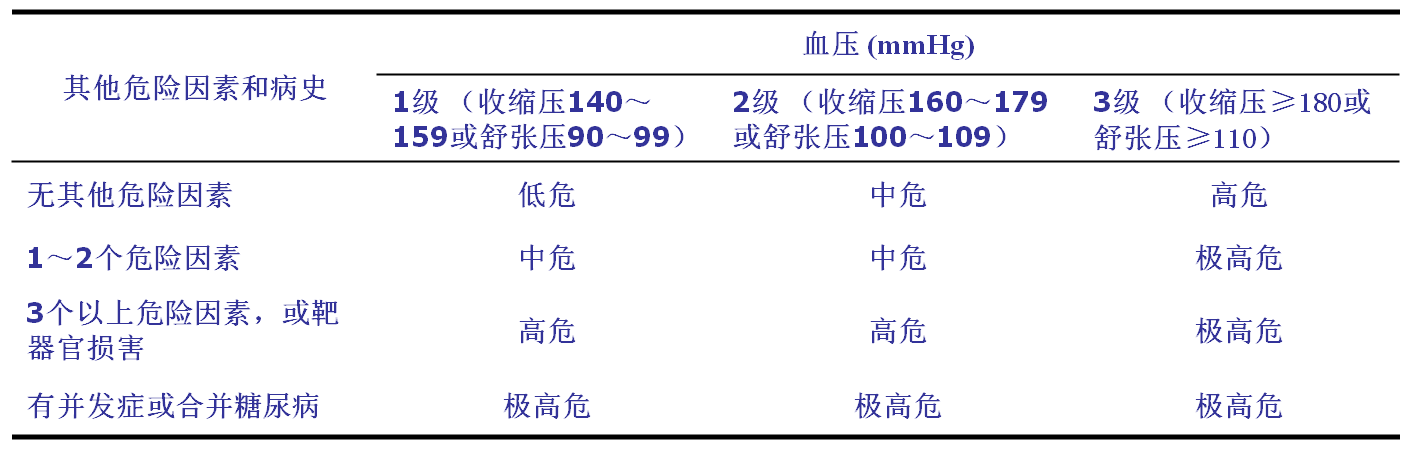 判断高血压的原因
有无继发性高血压
继发性高血压：由某些确定的疾病或病因引起的血压升高。
   常见继发性高血压如下：     
       1、肾实质性高血压：肾小球肾炎，肾盂肾炎，多囊肾
       2、肾血管性高血压：肾动脉狭窄
       3、肾上腺（内分泌）：原发性醛固酮增多症，嗜络细胞瘤，皮质醇增多症
       4、神经中枢系统：脑肿瘤，颅内压增高，脑干感染   
       5、动脉：主动脉缩窄，多发性动脉炎
             6、其他：妊高征、药物（糖皮质激素）
血压控制目标值：
原则上将血压降到患者能最大耐受的水平，主张血压控制目标值<140/90mmHg
合并有糖尿病、心、脑、肾靶器官损害病者血压控制目标值<130/80mmHg
慢性肾病患者如尿蛋白≥1g/24h,血压控制目标值<120/75mmHg
脑卒中患者<140/90mmHg
老年人降压目标<150/90mmHg
治疗用药
1.利尿剂
2.β受体阻滞剂
3.钙通道阻滞剂（CCB）
4.血管紧张素转换酶抑制剂（ACEI）
5.血管紧张素II受体阻滞剂（ARB）
并发症和合并症的降压治疗
脑血管病：降压缓慢、平稳，可选择ARB、长效CCB、ACEI或利尿剂，单药小剂量开始，再缓慢增加剂量或联合治疗
冠心病：宜选用β受体阻滞剂、ACEI和长效钙拮抗剂；尽可能选用长效制剂
心力衰竭：无症状心力衰竭者应选择β受体阻滞剂和ACEI，小剂量开始；有心力衰竭症状者应采用ACEI或ARB、利尿剂和β受体阻滞剂联合治疗
慢性肾功能衰竭：积极降压，常需要3种或3种以上降压药物，ACEI或ARB在早、中期能延缓肾功能恶化
糖尿病：积极降压，ACEI或ARB、长效CCB和小剂量利尿剂是较合理选择；ACEI或ARB能有效减轻和延缓糖尿病肾病的进展，改善血糖控制
高血压病的中医辨证分型
1、肝阳上亢型，常选方药为天麻钩藤饮或龙胆泻肝汤。
2、肝肾阴虚型，常选方药为六味地黄丸或者一贯煎。
3、痰湿阻络型，常选方药为半夏白术天麻汤或茯苓杏仁甘草汤。
4、气虚血瘀型，常选方药为补阳还五汤或者血府逐瘀汤。
5、心肾不交型，常选方药为黄连阿胶汤或胶太丸。
6、阴阳两虚型，常选方药为大补元煎、济生肾气丸或金匮肾气丸加减。
感谢聆听